Welcome to Masjid
Abu Bakr
Prayer Times
Iqaamah
Jumu’ah
Fajr - 30 minutes after Adhaan
Dhuhr – Fixed time 12:30
Asr – 20 minutes after Adhaan
Maghrib – 10 minutes after Adhaan
Ishaa – Fixed time 6:30
1st Khutbah 12:00


2nd Khutbah 1:15
Imam Shafi
Office Hours
Monday – Off
Tuesday – 11am-Asr
Wednesday –11am-Asr
Thursday –11am-Asr
Friday – Between Maghrib and Ishaa
Saturday – By Appointment only
Sunday- Community outreach and Dawah
Imam Shafi
Programs
Tuesday - Between Maghrib & Ishaa
Wednesday - Between Maghrib & Ishaa 
Thursday - Between Maghrib & Ishaa
Saturday - Between Dhuhr & Asr New Muslim Program 
Saturday - Dawah Training Workshop Between Asr & Maghrib
Sunday - Community Family Events Between Asr & Ishaa
Imam Shafi
Special Events
Saturday 12/16/2017 - Between Asr & Maghrib Dawah Training 
Sundays - General Education Between Maghrib & Ishaa
Sunday - Between Maghrib & Ishaa - Community Family Event  (Saving your Marriage) 

Once per month- Youth Lock-in At the Masjid
Sheikh Amjad Bin Muhammad
Programs
-Al adab Al-Mufrad by Imam Bukhari Friday After Salatul Ishaa

-Scenes of the hereafter Mashhidu Al-Qiyyamah Saturday After Salatul Fajr

-Sifat-us-Salah Nabi (Prophets Prayer Described) Sheikh Al-Albani Saturdays after Maghrib

-Kitab-us-Sunnah by Imam Ahmed Saturday after Salatul Ishaa

-Tafsir Of the Qur’an Sunday after Salatul Fajr

-Stories of the Sahabah Monday After Maghrib
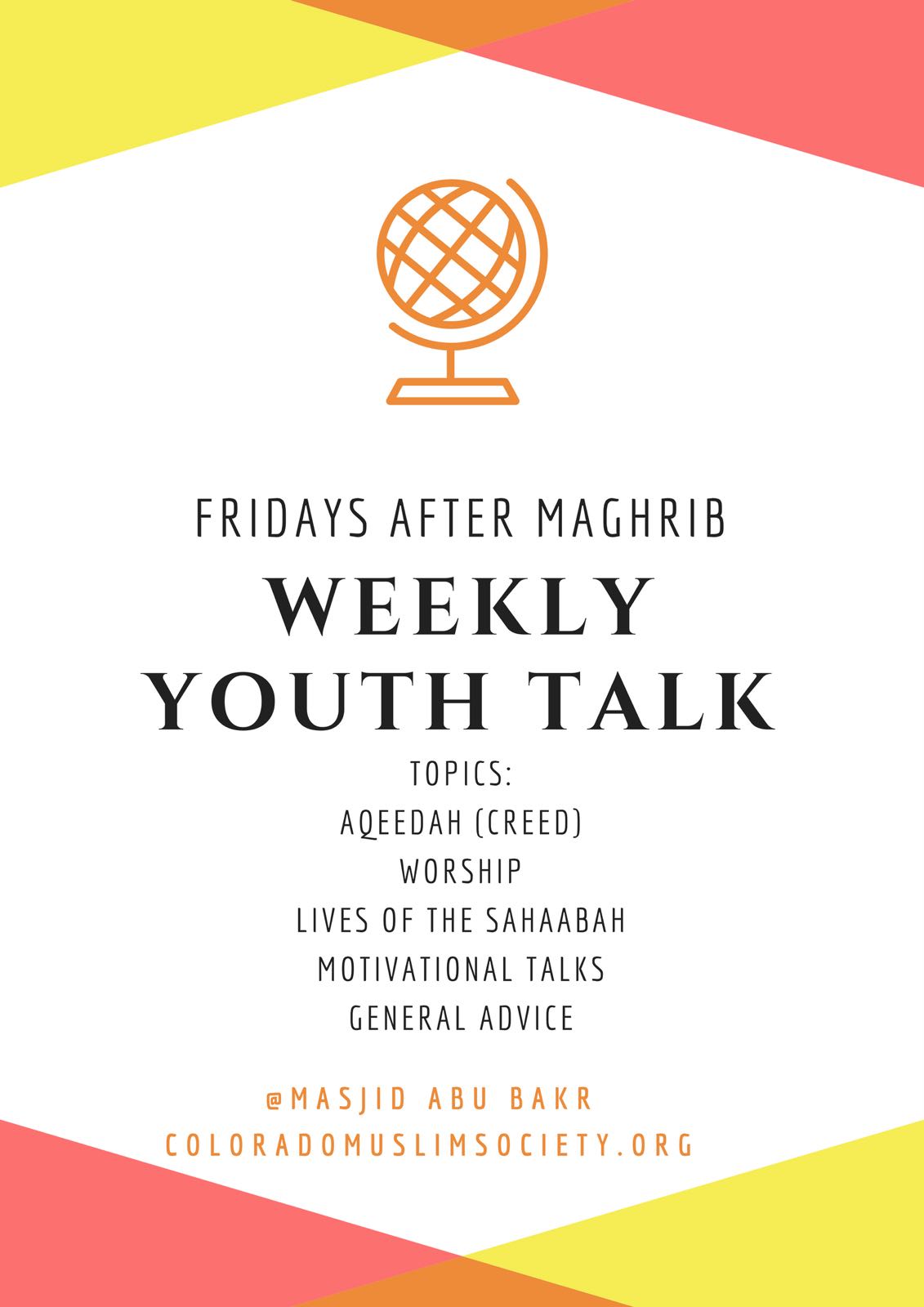 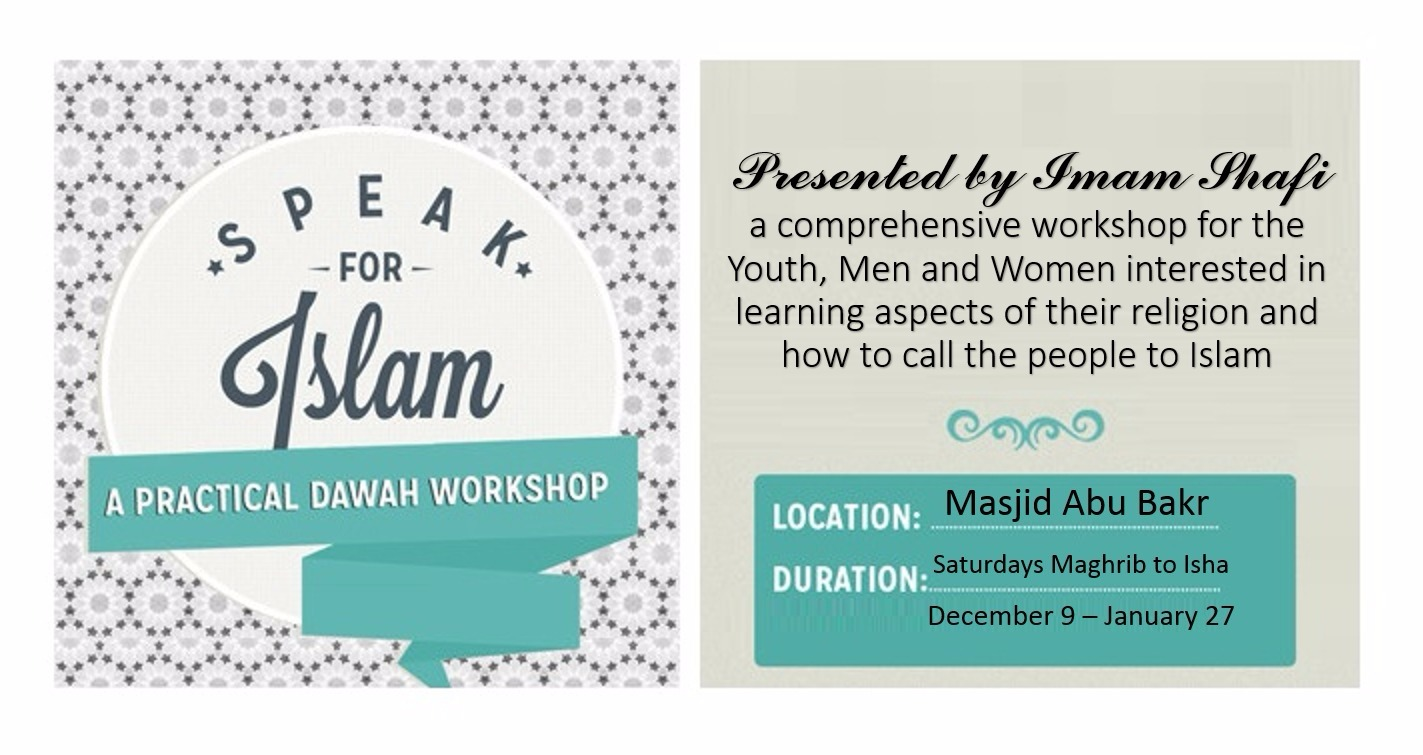 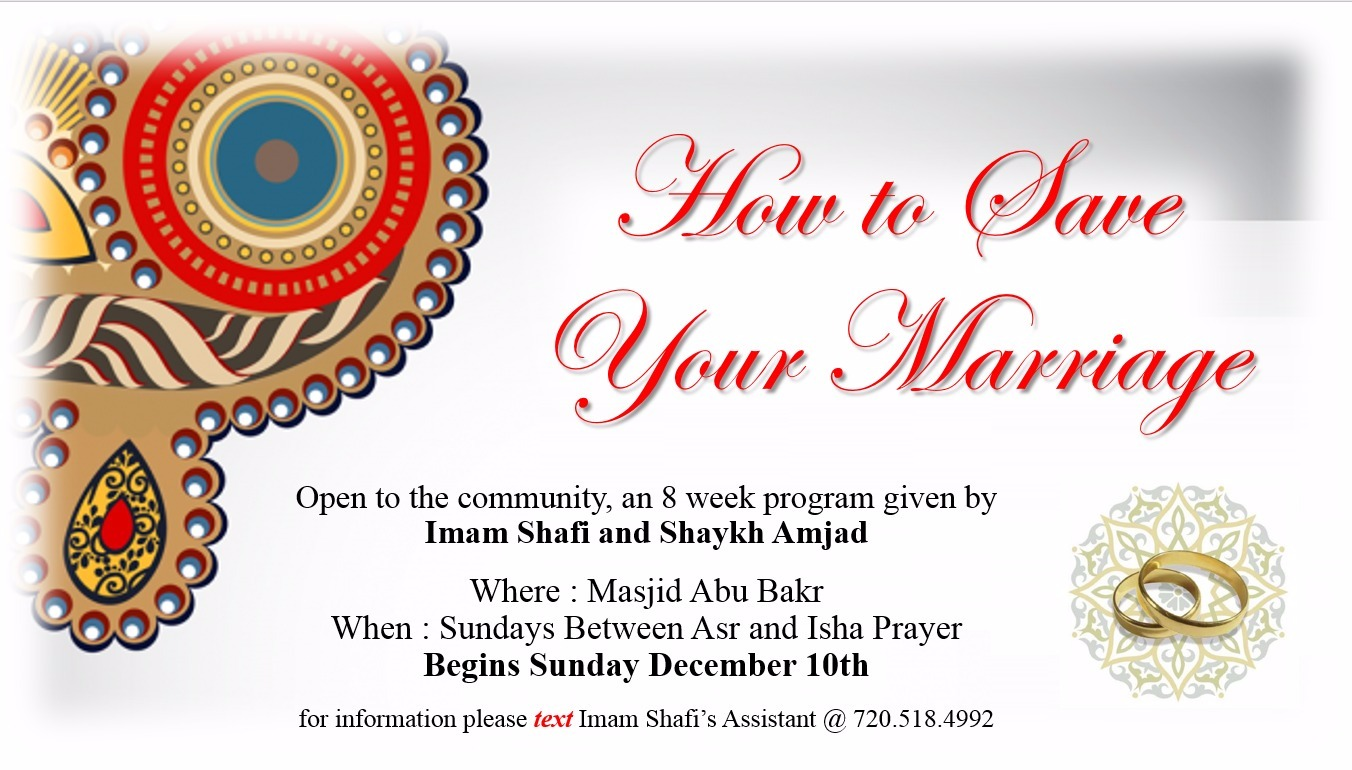 Attention
General Body Meeting On December 23rd after Salatul Dhuhr
Lost and Found
Is
Located in the Main Office
Volunteer
Help the Masjid
Contact the office to see where you can assist the community.
Donate
Contact the office @ 303-696-9800 Ext. #1
Or visit during office hours M-F 9am- 4:30pm
Help with the masjids Finances
Message from WSS
CMS Security would like to thank you for your cooperation and assistance with keeping our Masjid safe and secure.
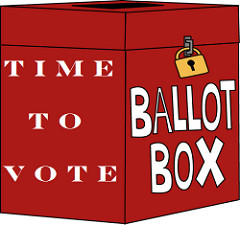 Selection committee has Sent ballots for the next shura elections
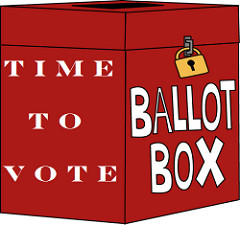 Ballots must be returned Before December  26th